Robust High-Dimensional Classification From Few Positive Examples
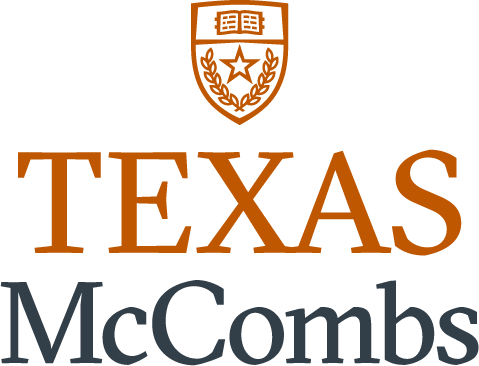 Deepayan Chakrabarti (deepay@utexas.edu)
https://github.com/deepayan12/direct
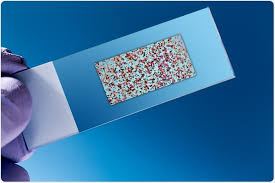 Tumor Classification From Genes
16,063 features (gene expressions)
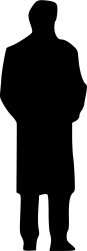 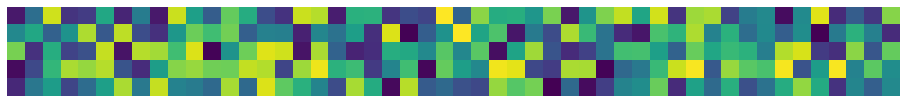 Have Lung Cancer
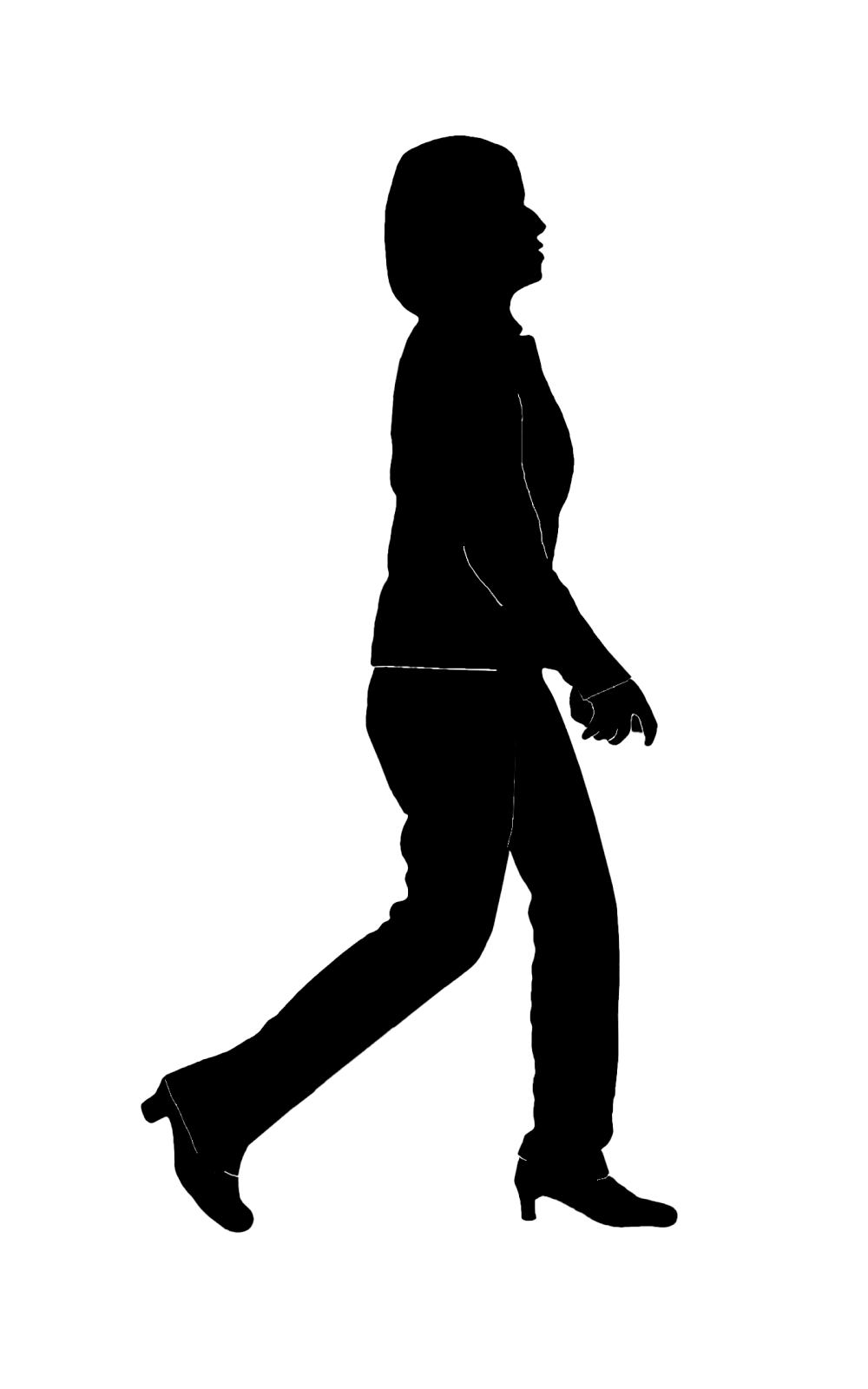 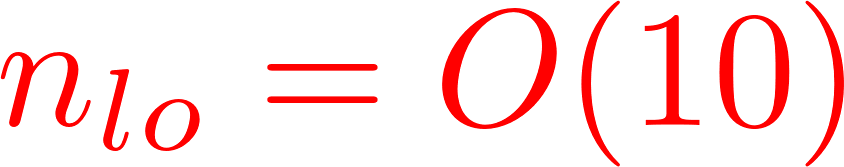 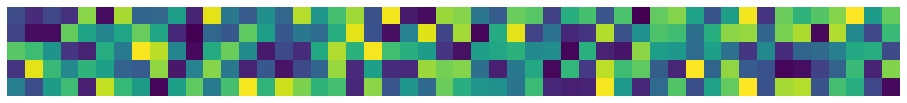 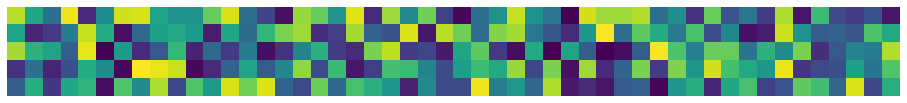 Do not have Lung Cancer
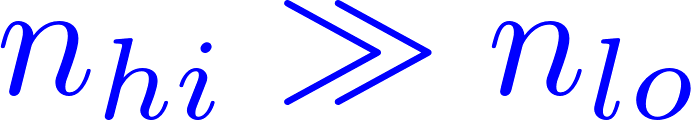 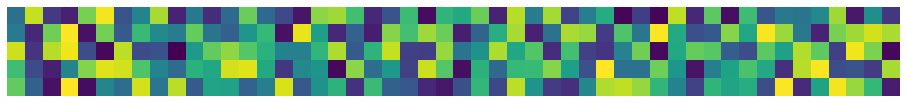 How can we classify tumors from genes?
Document classification
O(100,000) keyword/bigram features
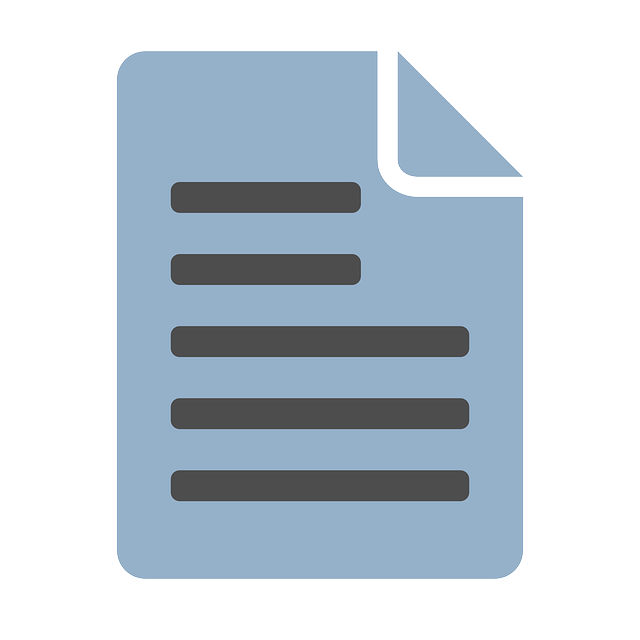 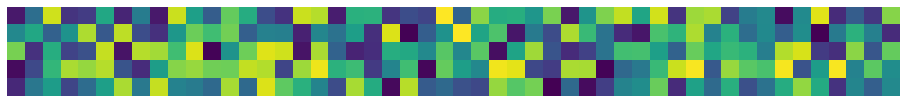 About a rare topic
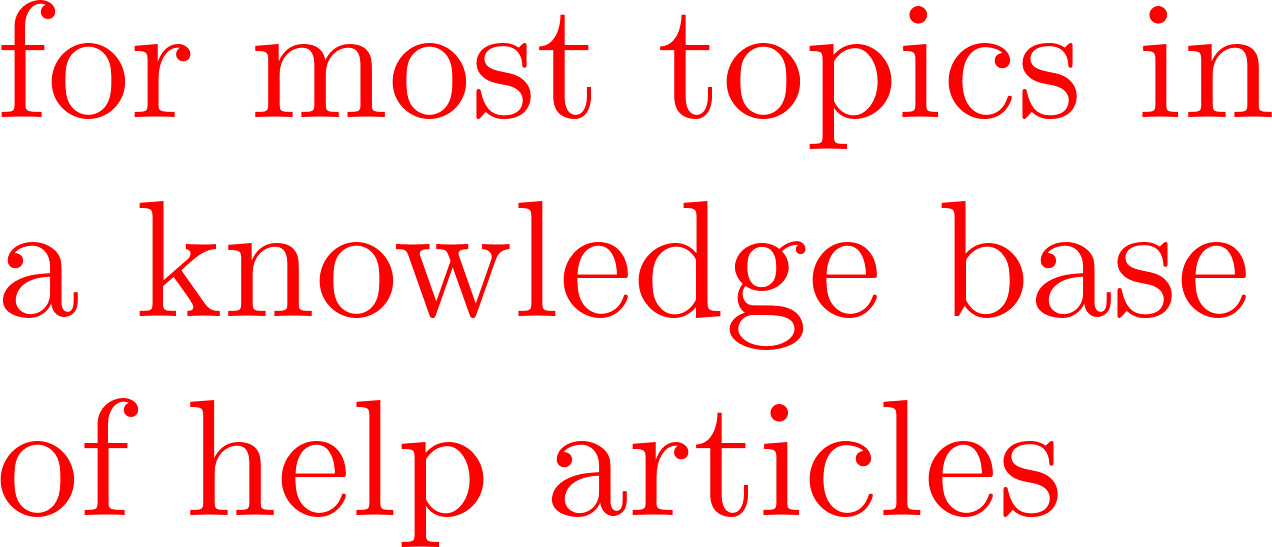 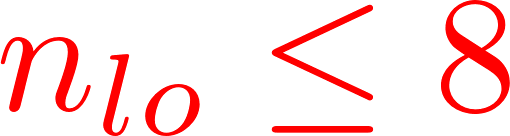 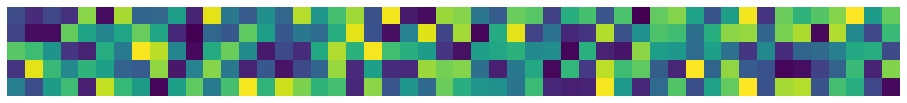 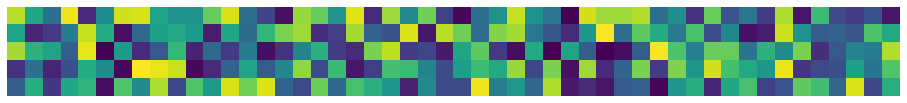 Not about a rare topic
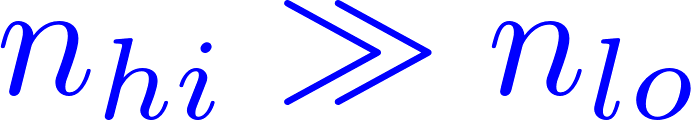 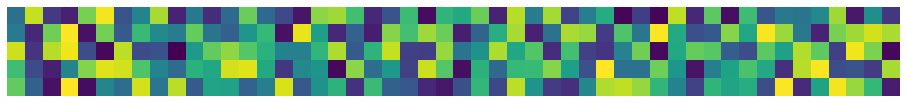 How can we identify topics for test documents?
Problem
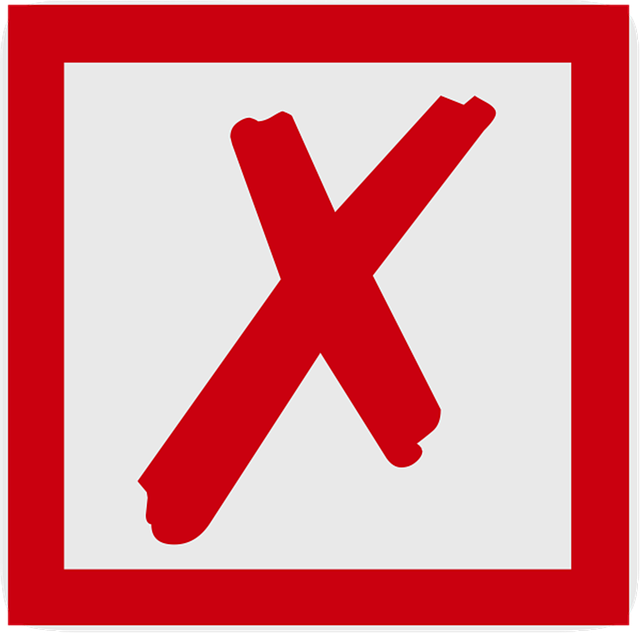 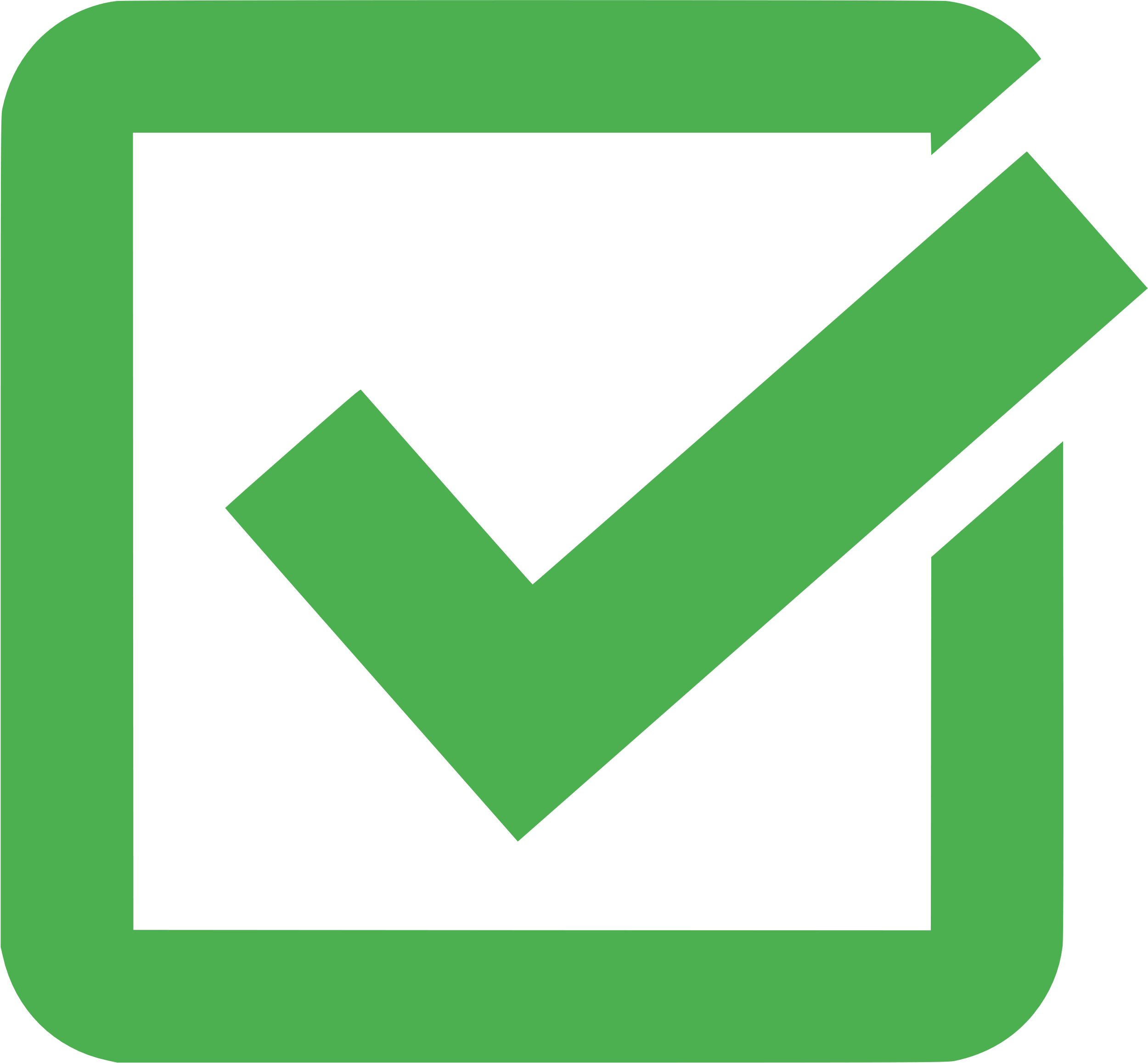 Binary
High-dimensional Limited-data Imbalanced  Classification
^
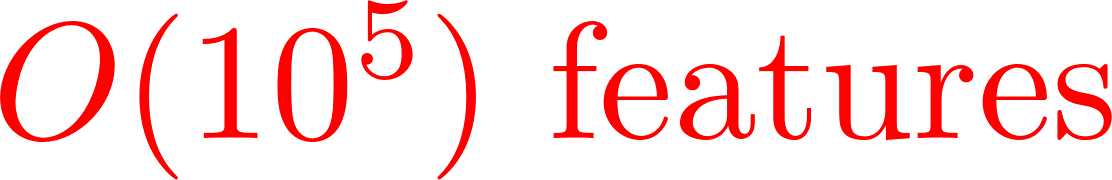 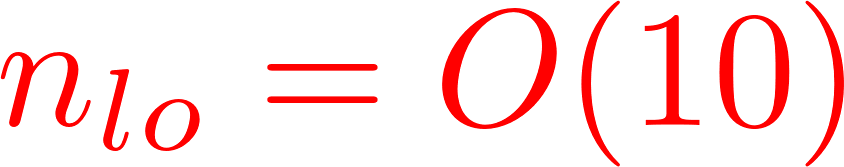 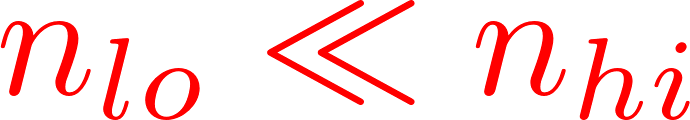 Existing approaches:
Modify the data: sample, then train
But samples built from limited data can be biased
Ensemble methods: many repetitions of the above
Can overfit due to limited data and high dimensionality
Cost-sensitive methods: modify the loss
Underperform for limited-size datasets [Cunha+/21]
Main Idea of DIRECT
Optimal separator
Difficulty
Minority class sample statistics are skewed
Naïve imbalanced separator
Main Idea of DIRECT
Difficulty
Minority class sample statistics are skewed
Sample covariance has too-small/zerovariance along some directions [Marchenko+/67]
Need a better proxy for theminority class distribution
Sample covariance
Robust covariance
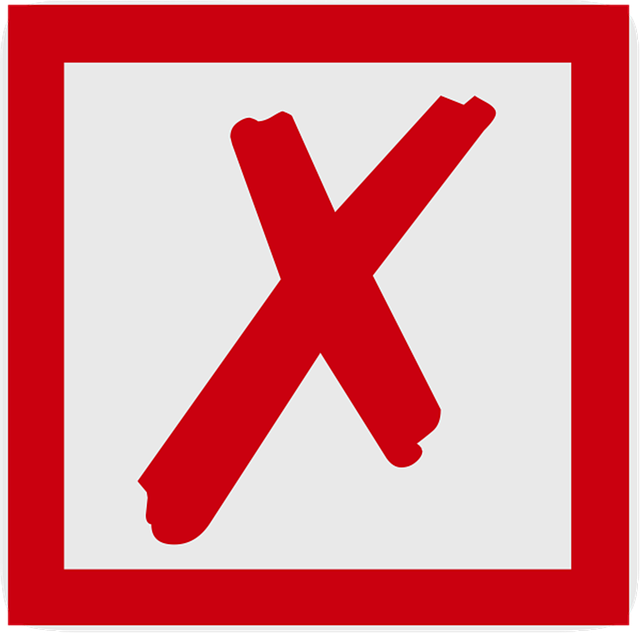 This is a more accurate covariance estimate
Smoothed kernel distribution
Robust covariance
Sample covariance
Main Idea of DIRECT
DIRECT’s separator
Difficulty
Minority class sample statistics are skewed
Sample covariance has too-small/zerovariance along some directions
Need a better proxy for theminority class distribution
Kernel density using robust covariance
Robust classifier
Smoothed kernel distribution
Optimize loss directly on smoothed distribution (no sampling)
Robust covariance
Sample covariance
Steps
Parameter-free;
no user inputs needed
Parameters can be chosen optimally [Ledoit+/04]
Robust covariance


Smoothed kernel distribution


Direct optimization

Closed-form and convex for hinge loss
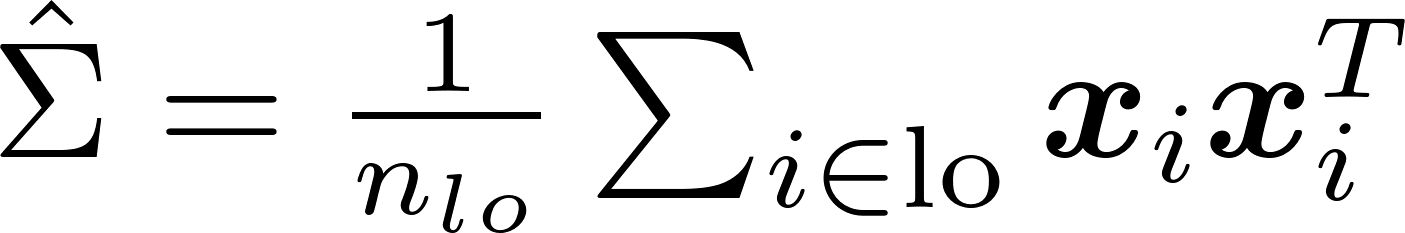 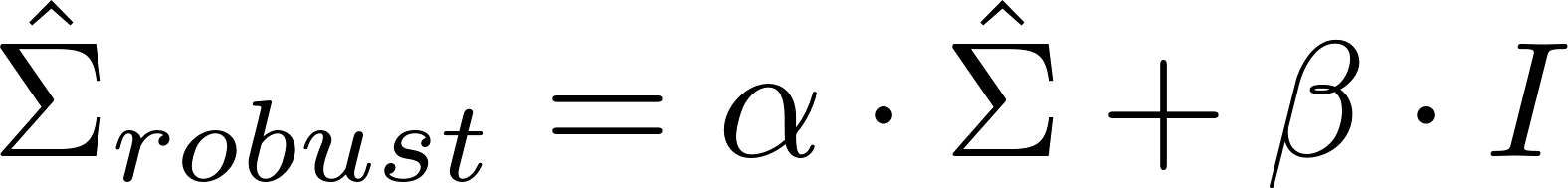 Max-entropy distribution, given mean & covariance
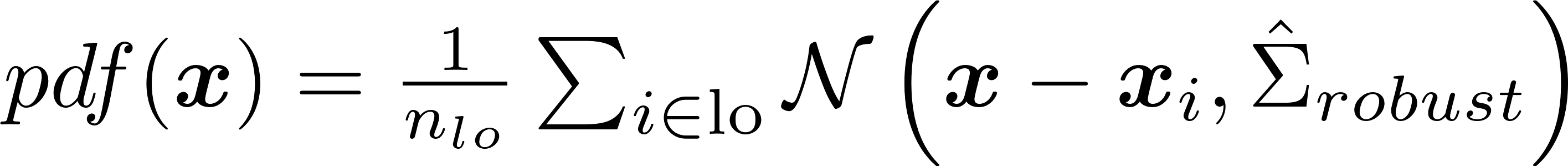 Optimizing over smooth kernel
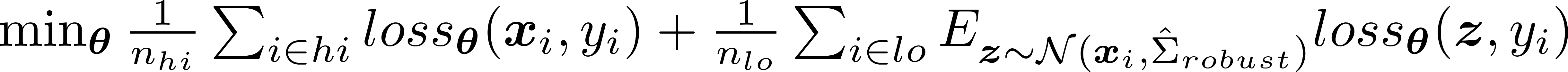 Experiments
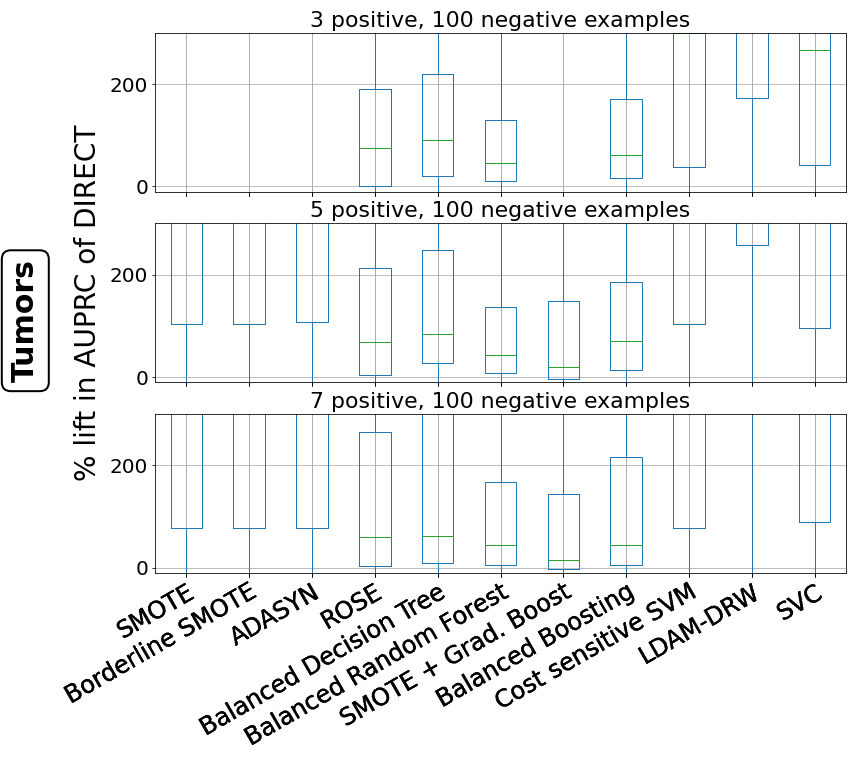 Datasets
1 medical (16K features)
2 image
5 text (10K-100K features)

Metric: Area under the Precision-Recall curve
Conclusions
Binary
High-dimensional Limited-data Imbalanced  Classification
^
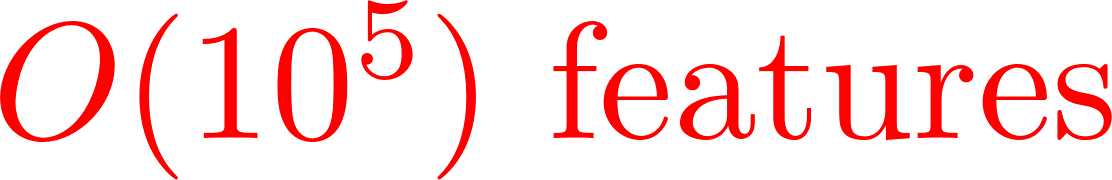 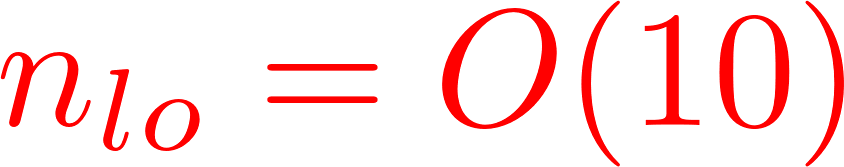 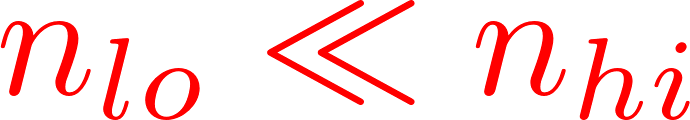 DIRECT is fast, parameter-free, and accurate
https://github.com/deepayan12/direct